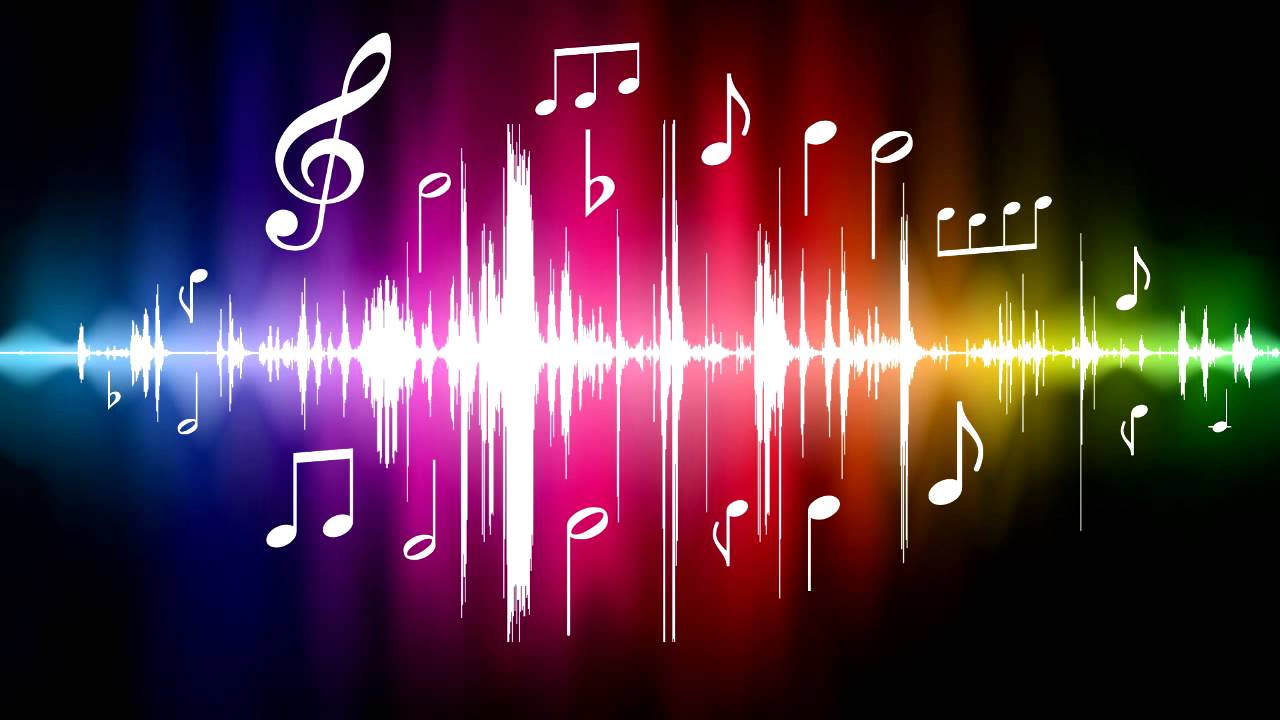 Sound
Straw Launch Lab p. 470
Read the directions on p. 470.  Write a hypothesis about this experiment.  If … then…because…
List the variables:
Independent:
Dependent:
Constants:
Complete the experiment, following the directions in the book.
Create a chart to list your observations.
Complete the Think About This questions.
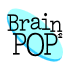 Sound Waves
Travel through air
Change air pressure
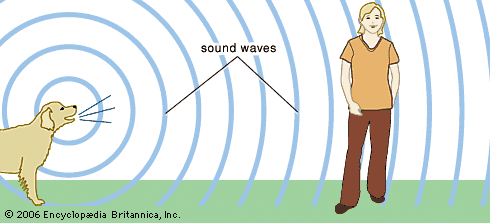 Sound Waves
Compressions
Area of a longitudinal wave where particles of the medium are closer together
Rarefactions
The region of a longitudinal wave where particles are farthest apart
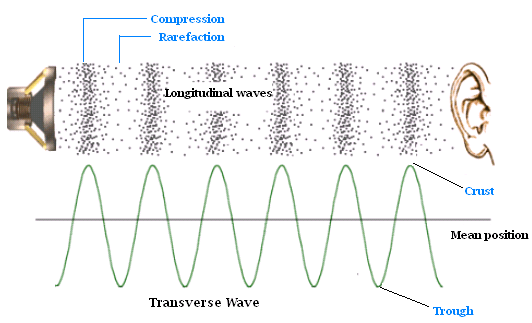 Sound Waves
Properties of Sound Waves
Pitch
How high or low                   a sound is
Higher frequency               = higher pitch
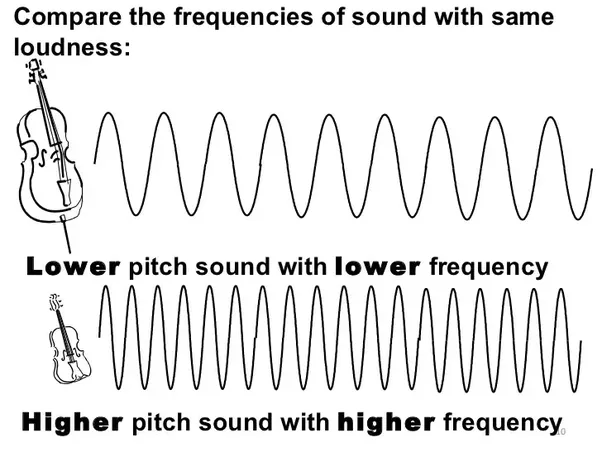 Sound Waves
Properties of Sound Waves
Amplitude and Energy
More energy                         = more amplitude
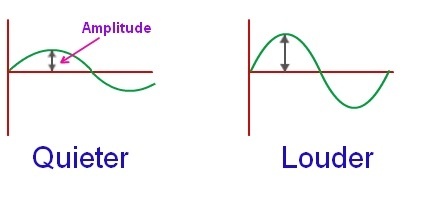 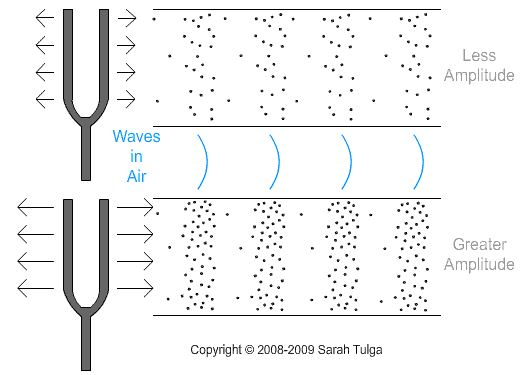 Sound Waves
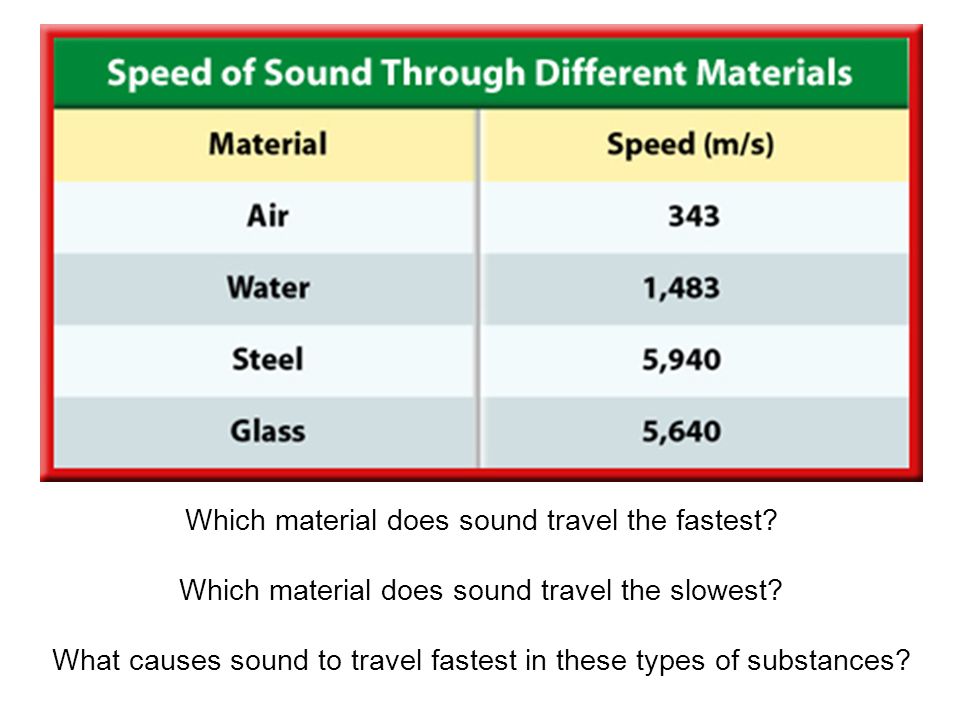 Properties of Sound Waves
Speed
Depends on type of medium and temperature
In a gas = faster as temp increases
In a solid/liquid = faster as temp cools
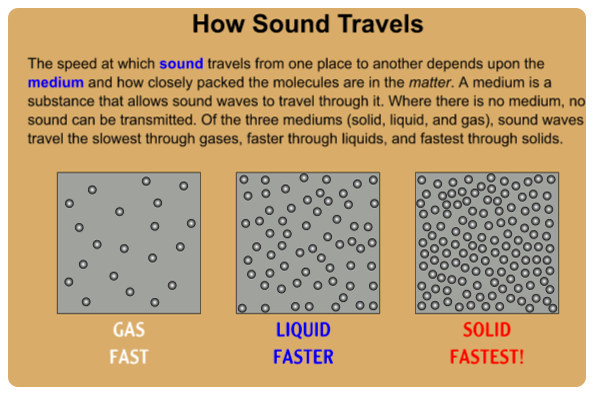 Sound Waves
Properties of Sound Waves
Intensity (Loudness)
Farther from source                                                = less energy and                                               less intensity (loudness)
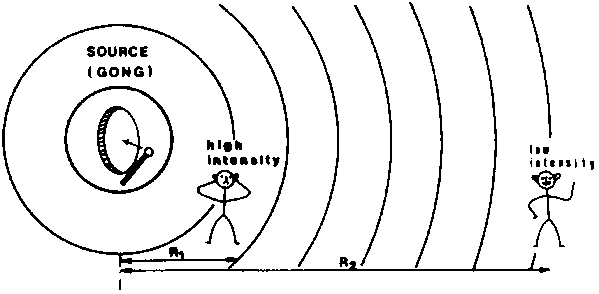 Sound Waves
Properties of Sound Waves
Decibel (dB)
Unit used to measure sound intensity (loudness)
Increase of 10dB is 2 times as loud
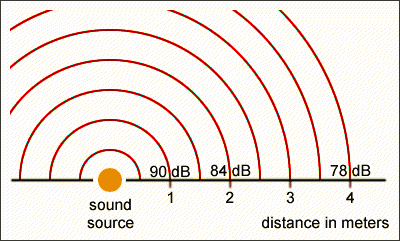 Sound Waves
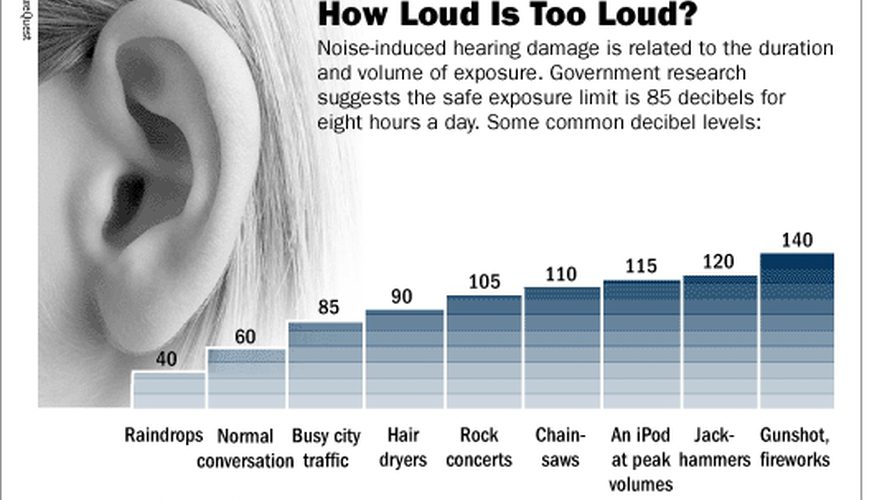 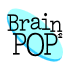 Ear